Réunion annuelle de l'Alliance SMC 2025
Lomé – Togo 25 – 28 février 2025
INTEGRATION DE LA RECHERCHE DES ENFANTS ZERO DOSE OU INCOMPLETEMENT VACCINES A LA CAMPAGNE CPS
Togo
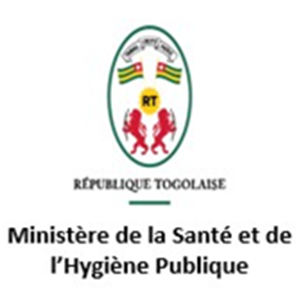 Plan
Contexte 
Couplage CPS-zéro dose
Différentes étapes 
Résultats
Bonnes pratiques
Difficultés/défis
Perspectives 
Conclusion
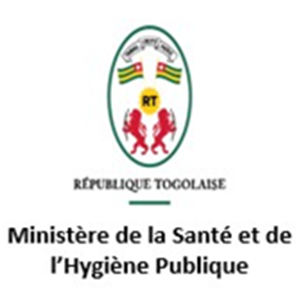 Contexte
Togo, pays de l’Afrique de l’Ouest  Superficie de 56 600 km2
Population estimée en 2025 à 8 472 173 hbts (RHGP5)
Pays endémique du paludisme, risque modéré à élevé
Principales cibles de la lutte antipaludique: 
Femmes enceintes 
Enfants de moins de 5 ans 
Plusieurs interventions mises en œuvre dans la lutte 
Nouveau PSN 2023-2026 en cours de mise en œuvre
Burkina Faso
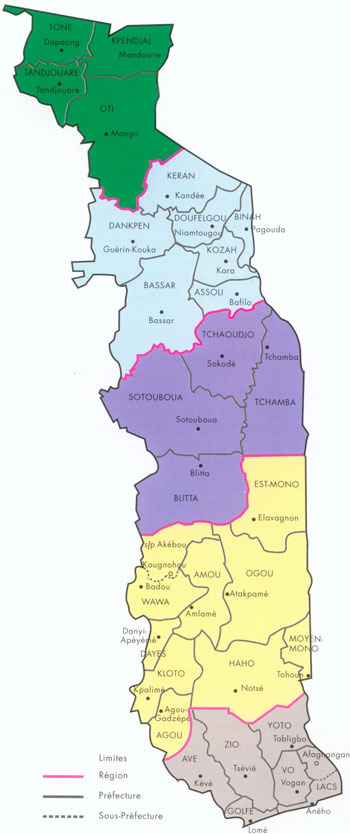 Ghana
Bénin
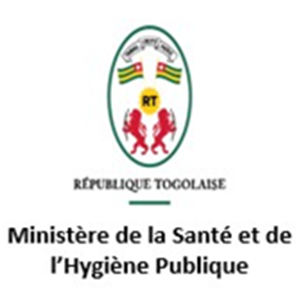 Océan atlantique
Contexte
Mise en œuvre de la CPS depuis 2013 (Savanes puis Kara et Centrale )
Extension géographique de la CPS à 4 nouveaux districts (Région des plateaux) et passage de 4 à 5 cycles en 2024
Cibles: enfants de 3 à 59 mois
Digitalisation depuis 2023, mobilisation des smartphones des agents de santé/distributeurs communautaires (ASC/DC)
Activité communautaire qui permet d’atteindre un grand nombre d’enfants dans les ménages 
Partenaires: Fonds mondial, Unicef, MC, PMI
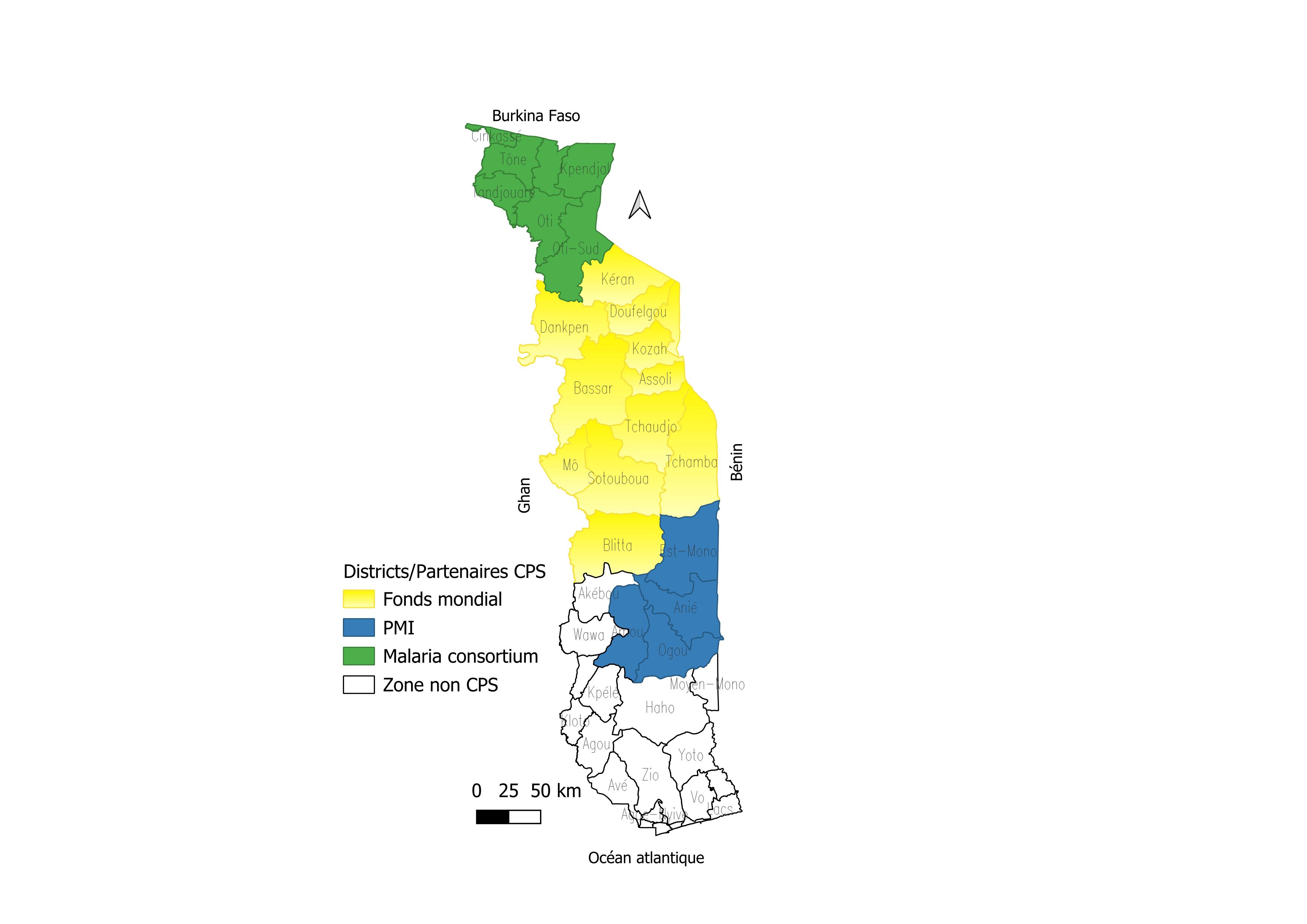 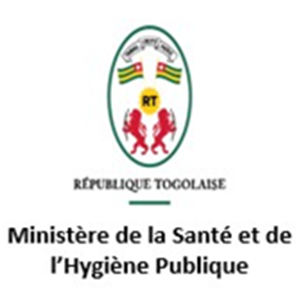 Contexte
Cible vaccination: 0-23 mois
CVC en DTC-HepB-Hib1, DTC-HepB-Hib2 et RR1 ≥ 95%  dans toutes les régions
Les couvertures en RR2 sont relativement basses par rapport aux couvertures RR1. Elles varient de 73% dans Maritime  à 113% dans les Savanes
L’achèvement de la série vaccinale est globalement satisfaisant pour la cohorte des enfants 0-11 mois avec un taux d’abandon DTC-HepB-Hib1/RR1 < 10% dans cinq (05) régions sur six (06) 
Taux d’abandon RR1-RR2 est élevé  dans cinq (05) régions sanitaires et au niveau national d’où l’importance de renforcer cette vaccination de la deuxième année de vie. Ce taux varie de 13% (région Centrale) à 23% (région Maritime)
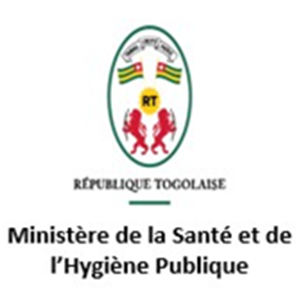 Couplage CPS-Zéro dose
Parties prenantes
Division de l’immunisation (DI), 
Programme national de lutte contre le paludisme (PNLP), 
Direction santé mère- enfant (DSME)  
Division santé communautaire et des personnes âgées(DSCPA)
Malaria Consortium
Enfants zéro dose: enfants n’ayant jamais reçus de vaccin depuis leur naissance
But 
Contribuer à l’amélioration de la couverture vaccinale au Togo 
Objectifs 
Retrouver tous les enfants zéro-dose et incomplètement vaccinés dans les zones de mise en œuvre de la CPS
Rattraper tous les enfants zéro-doses et incomplètement vaccinés retrouvés
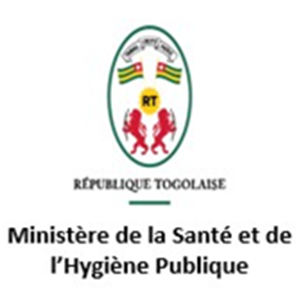 Couplage CPS-Zéro dose
Bénéficiaires directs 
Enfants de 0 à 59 mois 
Bénéficiaires indirects 
Parents des enfants
communauté
Acteurs de la santé 
Démarrage du couplage
Avril 2024
Stratégies de rattrapage
Stratégies avancées et mobiles
Vaccination en poste fixe
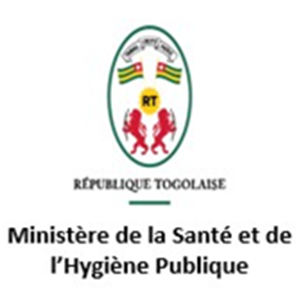 Etapes
Génération de la demande: élaboration du grant, des outils, du manuel de formation intégré avec toutes les parties prenantes
Séance de paramétrage dans le DHIS2
Plaidoyer, 
Mobilisation sociale
Communication pour le changement social et comportemental
Renforcement des capacités 
Formations (intégration les activités de vaccination)
Supervision (NC, Régions, districts, Formations sanitaires et ASC)
10.  Coordination 
11.  Appui du niveau central 
12.  Régional 
13.  District
14.  Données 
15.  Réunion de synthèse (Région et district) 
17.  Monitorage 
18.  Evaluation 
19.  Réunion de capitalisation de l’expérience
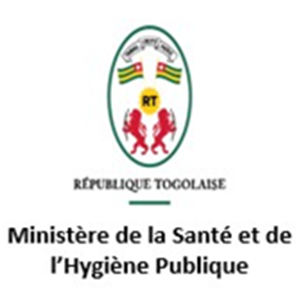 Etapes
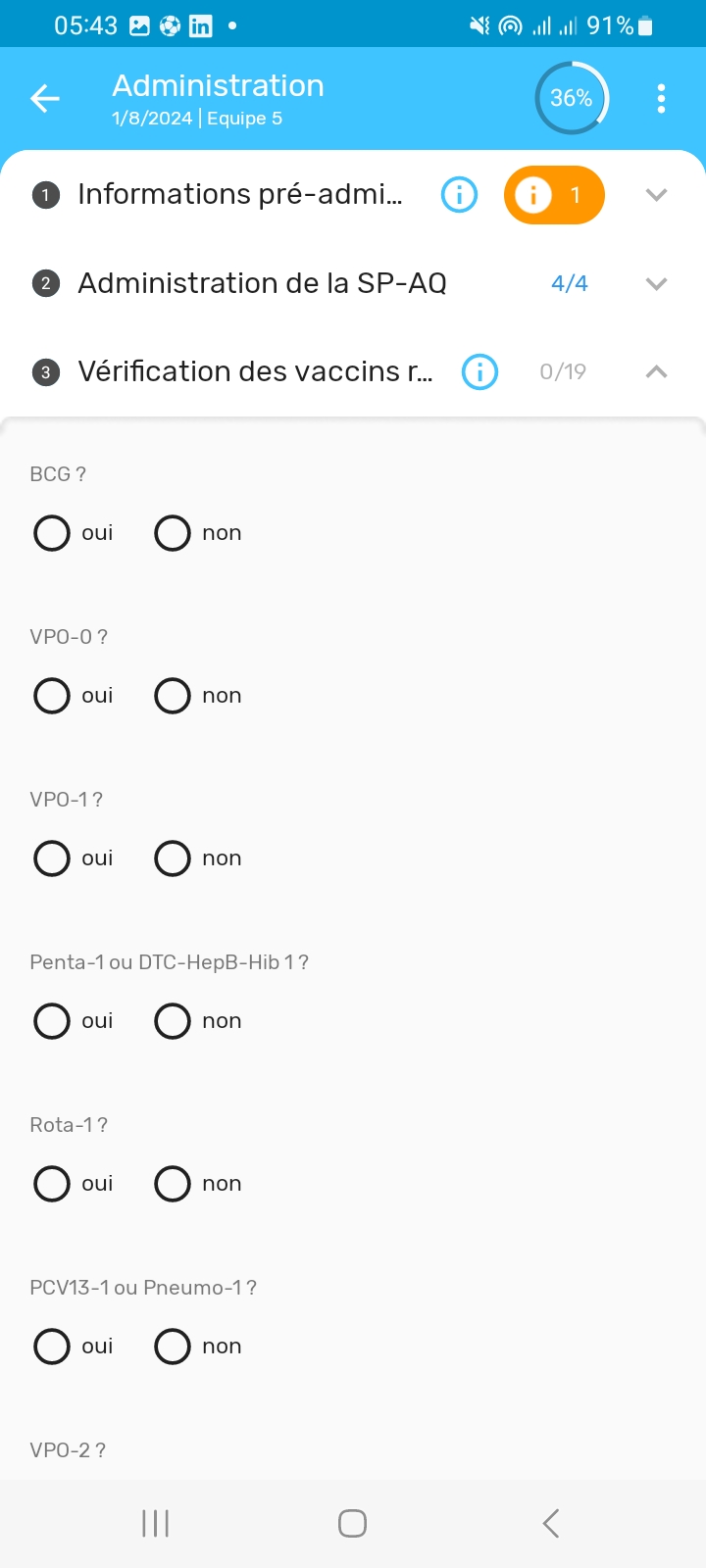 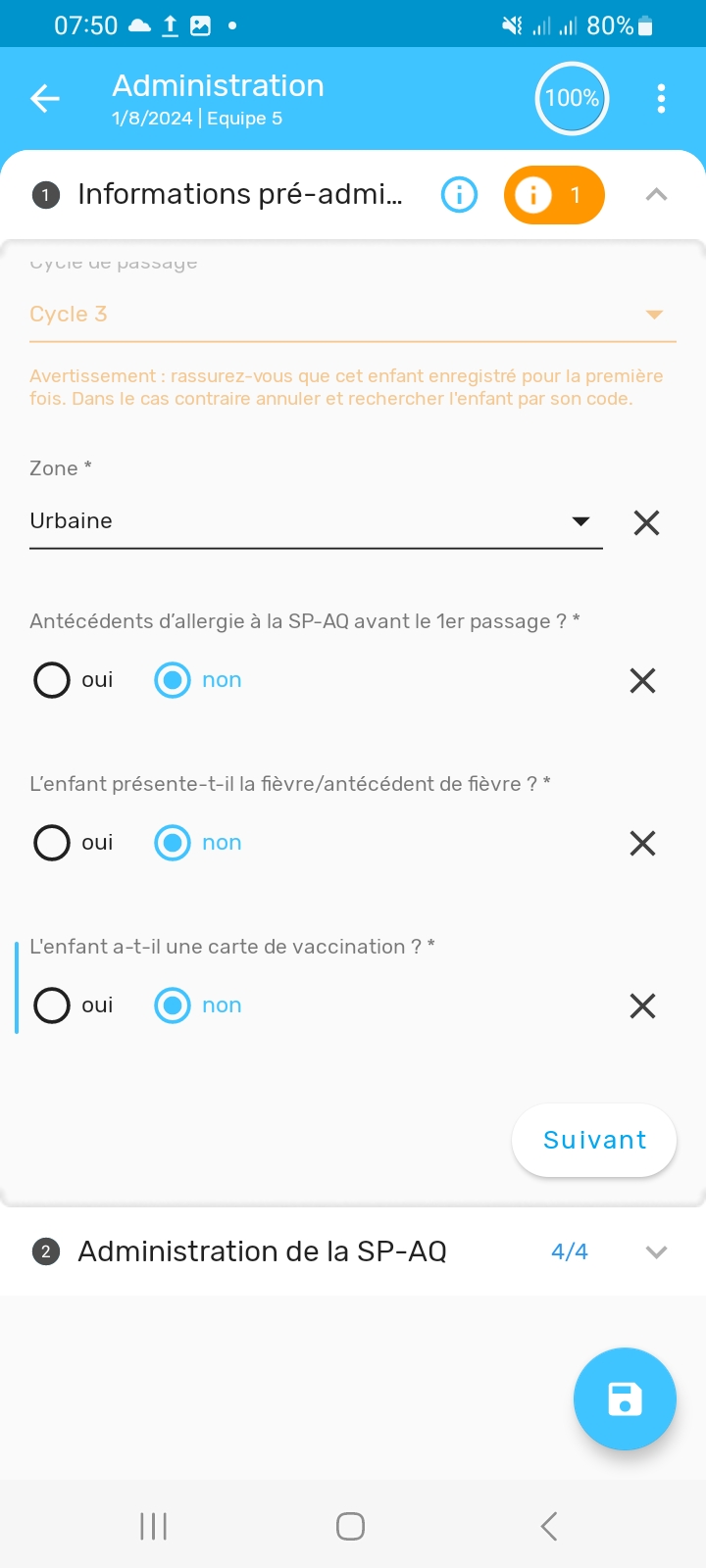 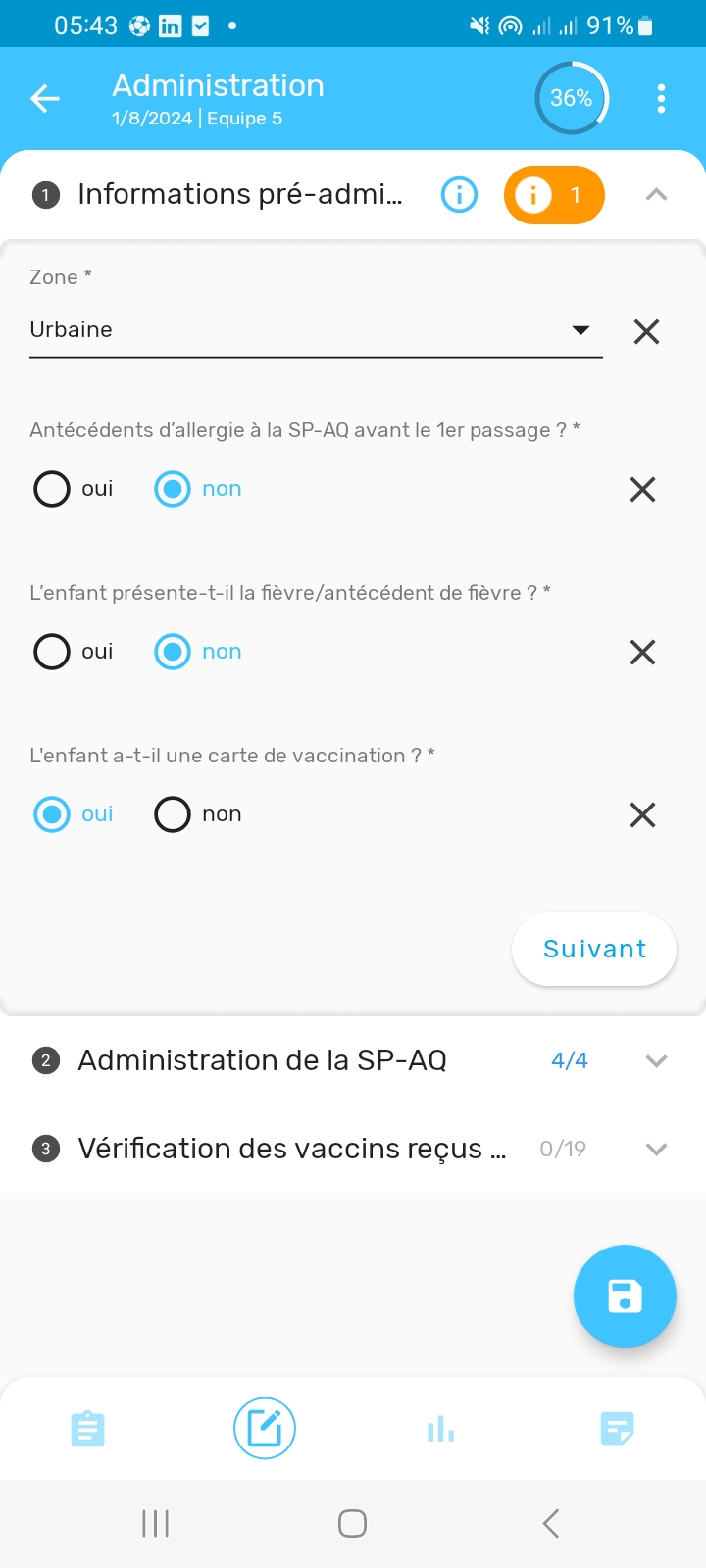 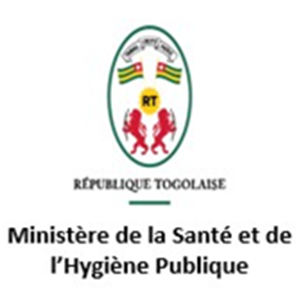 Nombre d’enfants ZD enrégistrés par cycle
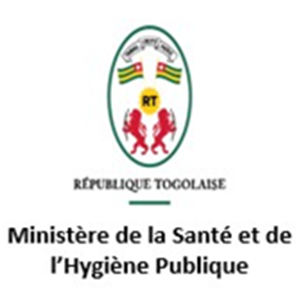 Nombre d’enfants ZD rattrapés par région
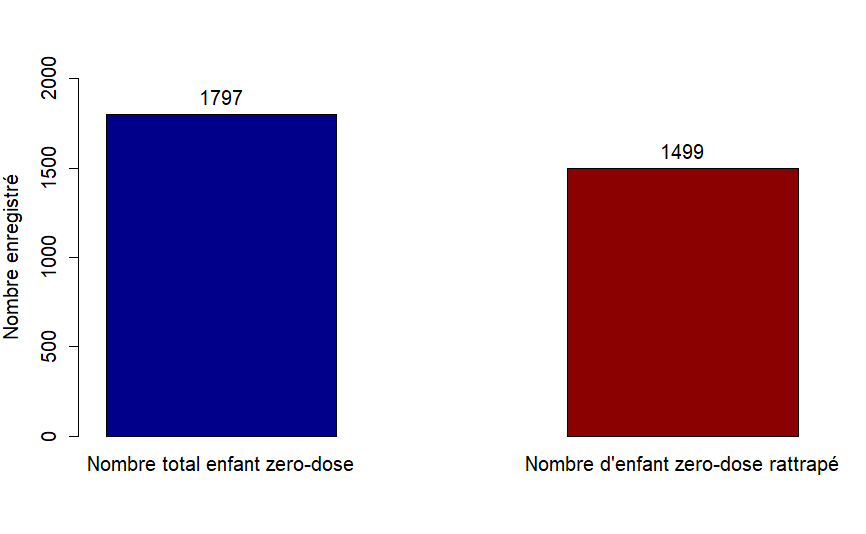 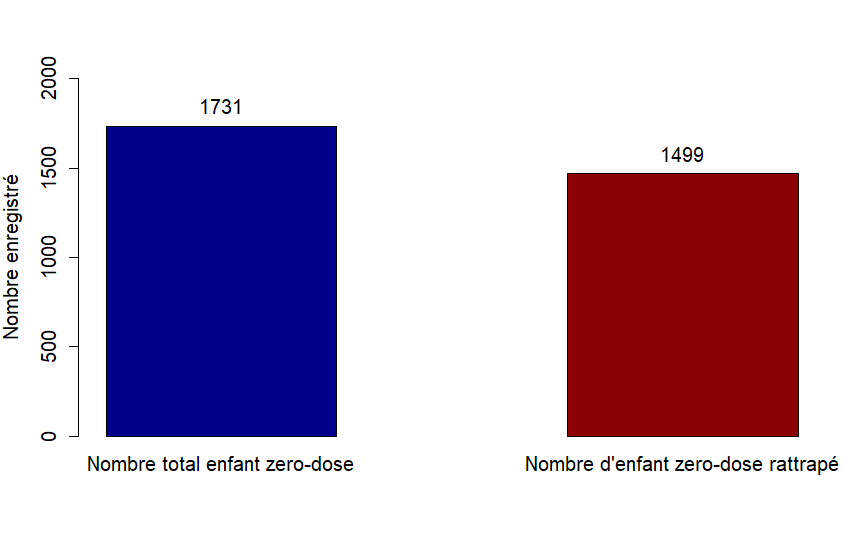 REGION CENTRALE
REGION DE LA KARA
83.4%
86.6%
6345/8459           75%
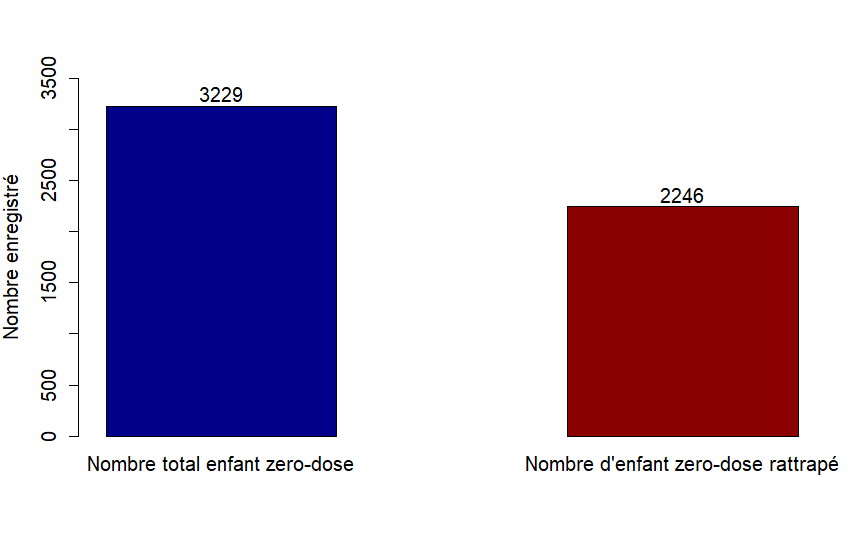 REGION DES SAVANES
REGION DES PLATEAUX
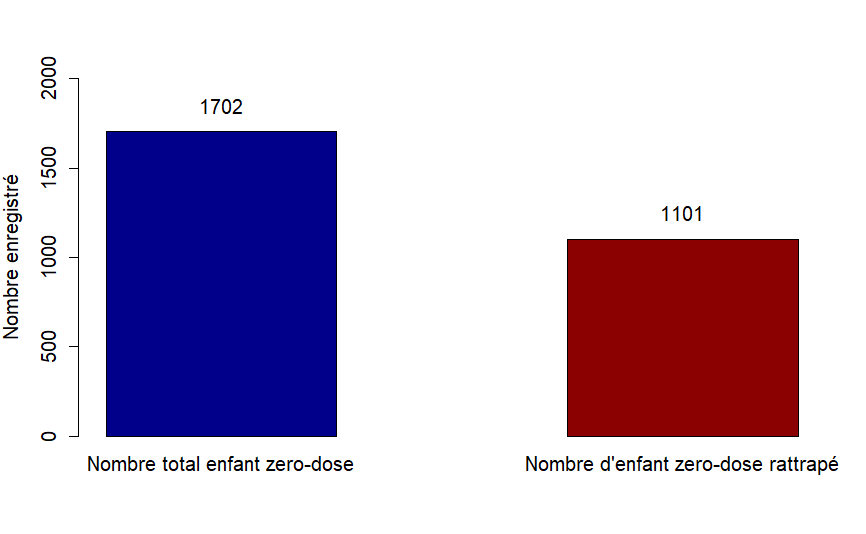 69.6%
64.7%
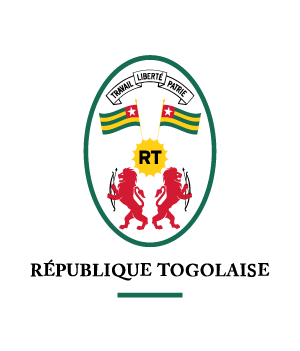 Bonnes pratiques
Réunions de coordination régulière entre le PNLP, la DI, la DSCPA, la DSME
Suivi et régularisation du statut vaccinal des enfants durant tous les cycles de la CPS
Réalisation des monitorages périodiques pour identifier les zones d'amélioration des couvertures
Implication des leaders communautaires pour promouvoir l'intégration des deux campagnes auprès des populations cibles
Mission conjointe MC-PNLP-DI d’apurement des données post CPS-zéro dose
Partage des résultats avec les partenaires
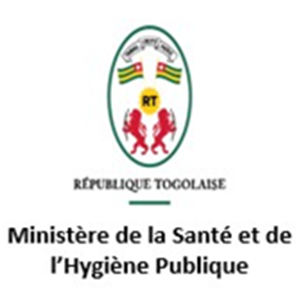 Difficultés/défis
Lacunes en matière de sensibilisation, moins de 30% des ménages avaient déclaré être informés de l’intervention "zéro dose" couplée à la CPS
Démarrage poussif de la mise en œuvre pour les ASC, habitués à faire uniquement la campagne CPS
Incompatibilité de certains smartphones utilisés par les ASC
Violation des règles de validation: enfants sans cartes ayant des données, enfants avec cartes sans données
Synchronisation des enregistrements (de données) incomplets
Difficultés d’extraction et d’analyse des données par les superviseurs 
Difficulté de suivi des enfants non à jour retrouvés et qui sont rattrapés
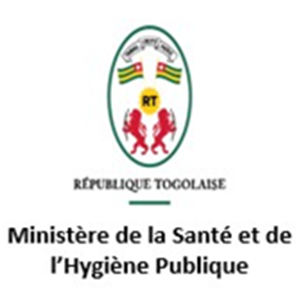 Perspectives
Maturation de la plateforme CPS-DHIS2  
Révision de la plateforme avec toutes les parties prenantes
Améliorer les capacités de l’application à répondre aux requêtes
Créer un tableau de bord pour zéro-dose
Créer un serveur miroir pour les données validées
Garantir un fonctionnement constant des règles de saisie de données sur tous les types de terminaux ;
Formation complète des utilisateurs 
Former tous les acteurs à la maîtrise de DHIS2 afin de réduire les erreurs de saisie et éviter les doublons et les incohérences
Digitalisation pilote avec HCM Digit
Utilisation des codes QR
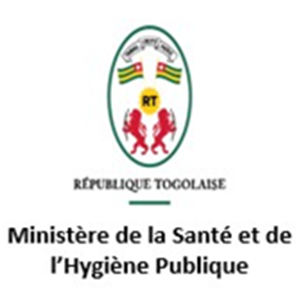 Conclusion
Première année d’extension géographique de la CPS et passage à 5 cycles
Première année d’expérimentation encourageante du couplage CPS-zéro dose
Bonne collaboration entre les parties prenantes
Résultats satisfaisants et prometteurs malgré les difficultés liées à la digitalisation et dans les nouveaux districts
Poursuite des efforts d’amélioration de la fonctionnalité du DHIS2 et de la qualité des données
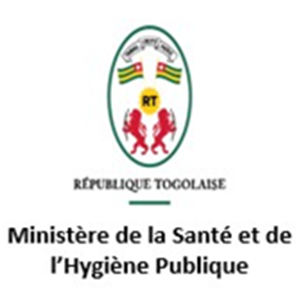 Merci, Akpe, Thank you, Obrigado
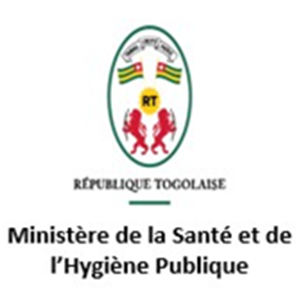